Predicting Functional uORFs
Patrick McGillivray, Russell Ault, Mayur Pawashe, Rob Kitchen, Suganthi Balasubramanian
‹#›
History of contribution to the project
Suganthi Balasubramanian (2013 -- 2015 departure).
Mayur Pawashe (2013 -- 2014 departure).
Russell Ault (Summer 2013 -- 2014 departure).
Patrick McGillivray (Summer 2014 -- present).
Rob Kitchen (Spring 2015 -- 2016 departure).
‹#›
Outline
Background
Method
Method Validation/Verification
Method Application
‹#›
Background
‹#›
Background
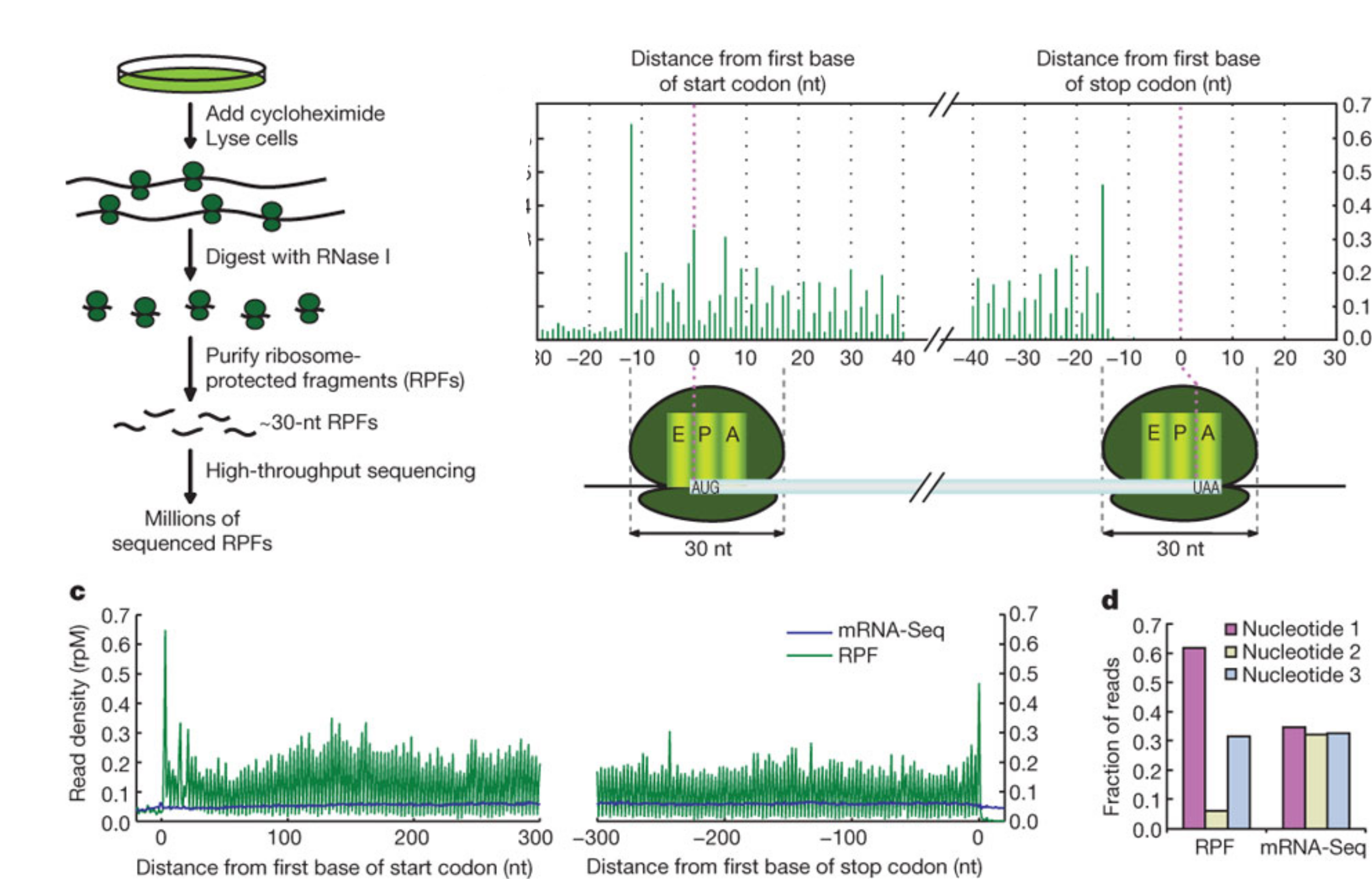 Ribosome footprinting experiments can identify translation start sites.
Some of these translation start sites, are upstream of the CDS.
What is the role of these upstream open reading frames (uORFs)?
Translational control?
Short peptides?
How prevalent are these translated uORFs?
Guo, Huili, et al. "Mammalian microRNAs predominantly act to decrease target mRNA levels." Nature 466.7308 (2010): 835-840.
‹#›
Background: uORF structure
Start codon in 5’UTR, stop codon before CDS.
Start codon in 5’UTR, out of frame stop codon within CDS
5’ extension.
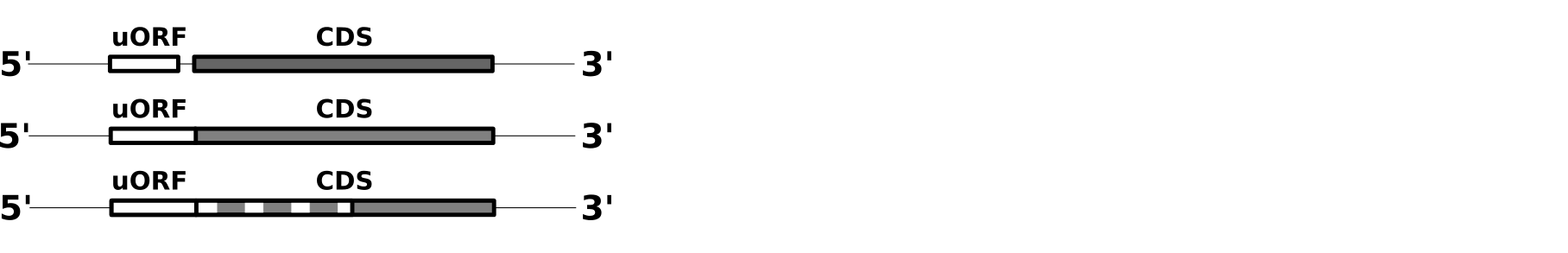 ‹#›
Background: uORF variation
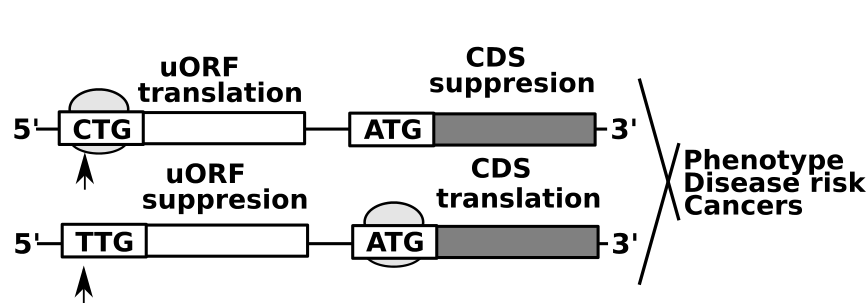 ‹#›
Background: objectives/hypotheses
Hypothesis: there are many more translated uORFs, than are identified through ribosome profiling studies.
Can we predict what uORFs are translated, based on ribosome profiling footprinting studies?
What are the attributes, of translated uORFs?
Hypothesis: uORFs have meaningful regulatory function, and changes in uORF structure will affect protein level.
Is variation affecting uORFs, associated with measurable change in function, especially through translation?
‹#›
Background: similar studies
Thousands of novel translated open reading frames in humans inferred by ribosome footprint profiling.
“A new method that uses ribosome footprint data to accurately infer translated sequences.”
“riboHMM; a model to identify translated CDSs by leveraging both the total abundance and the codon periodicity structure in RPFs.”
2442 novel translated upstream open reading frames.
Raj, Anil, et al. "Thousands of novel translated open reading frames in humans inferred by ribosome footprint profiling." eLife 5 (2016): e13328.
Genome-Wide Search for Translated Upstream Open Reading Frames in Arabidopsis Thaliana
5360 potentially translated uORFs in 2051 genes
Hu, Qiwen, et al. "Genome-Wide Search for Translated Upstream Open Reading Frames in Arabidopsis Thaliana." IEEE transactions on nanobioscience 15.2 (2016): 148-157.
Predicting functional upstream open reading frames in Saccharomyces cerevisiae
398 novel functional uORFs
Bryant, Christopher H., et al. "Predicting functional upstream open reading frames in Saccharomyces cerevisiae." BMC bioinformatics 10.1 (2009): 1.
‹#›
Raj, Anil, et al. "Thousands of novel translated open reading frames in humans inferred by ribosome footprint profiling." eLife 5 (2016): e13328.
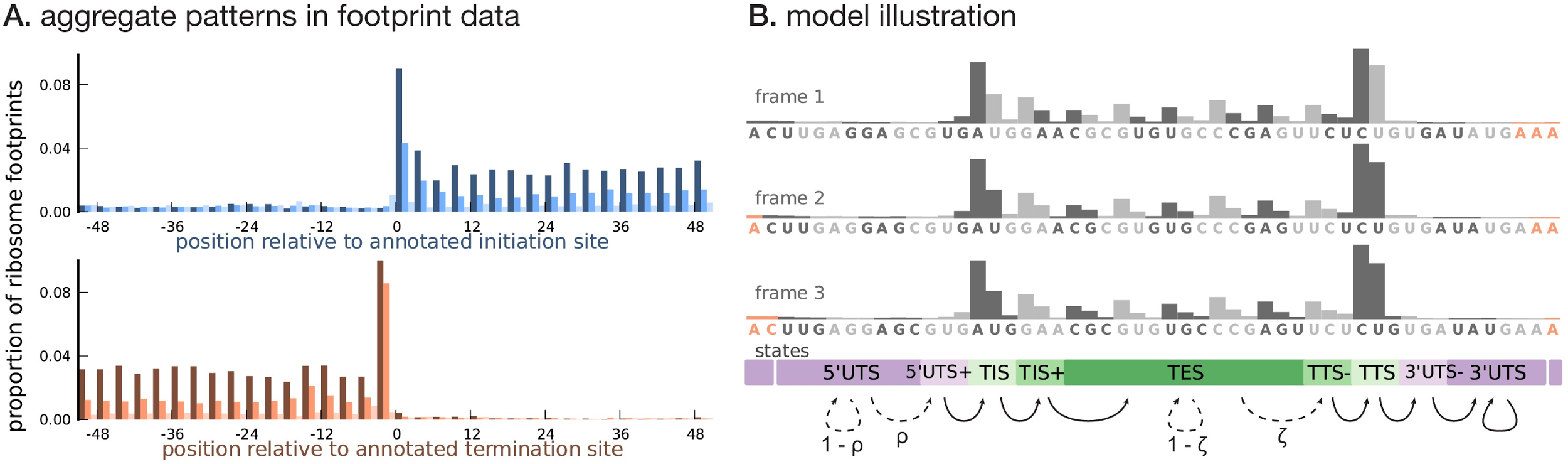 ‹#›
Our novel contributions
Using machine learning, identify a list of predictive active/translated uORFs (180 000), much larger than those identified through ribosome profiling experiments, or other predictive studies.
Prioritization of attributes of translated uORFs, based on machine learning.
Provide evidence that variation in the uORF start site may result in either increase or decrease in protein translation.
Validation using Battle et al. data., PCAWG SNPS, 1000 Genomes SNPs.
‹#›
Method
‹#›
Ribosome profiling data sets
Gao et al. -- HEK 293 -- lactimidomycin + puromycin
Gao, Xiangwei, et al. "Quantitative profiling of initiating ribosomes in vivo."Nature methods 12.2 (2015): 147-153.
Fritsch et al. -- THP-1 -- puromycin
Fritsch, Claudia, et al. "Genome-wide search for novel human uORFs and N-terminal protein extensions using ribosomal footprinting." Genome research22.11 (2012): 2208-2218.
Lee et al. -- HEK 293 -- lactimidomycin
Lee, Sooncheol, et al. "Global mapping of translation initiation sites in mammalian cells at single-nucleotide resolution." Proceedings of the National Academy of Sciences 109.37 (2012): E2424-E2432.
‹#›
Approach: ribosome profiling experiments
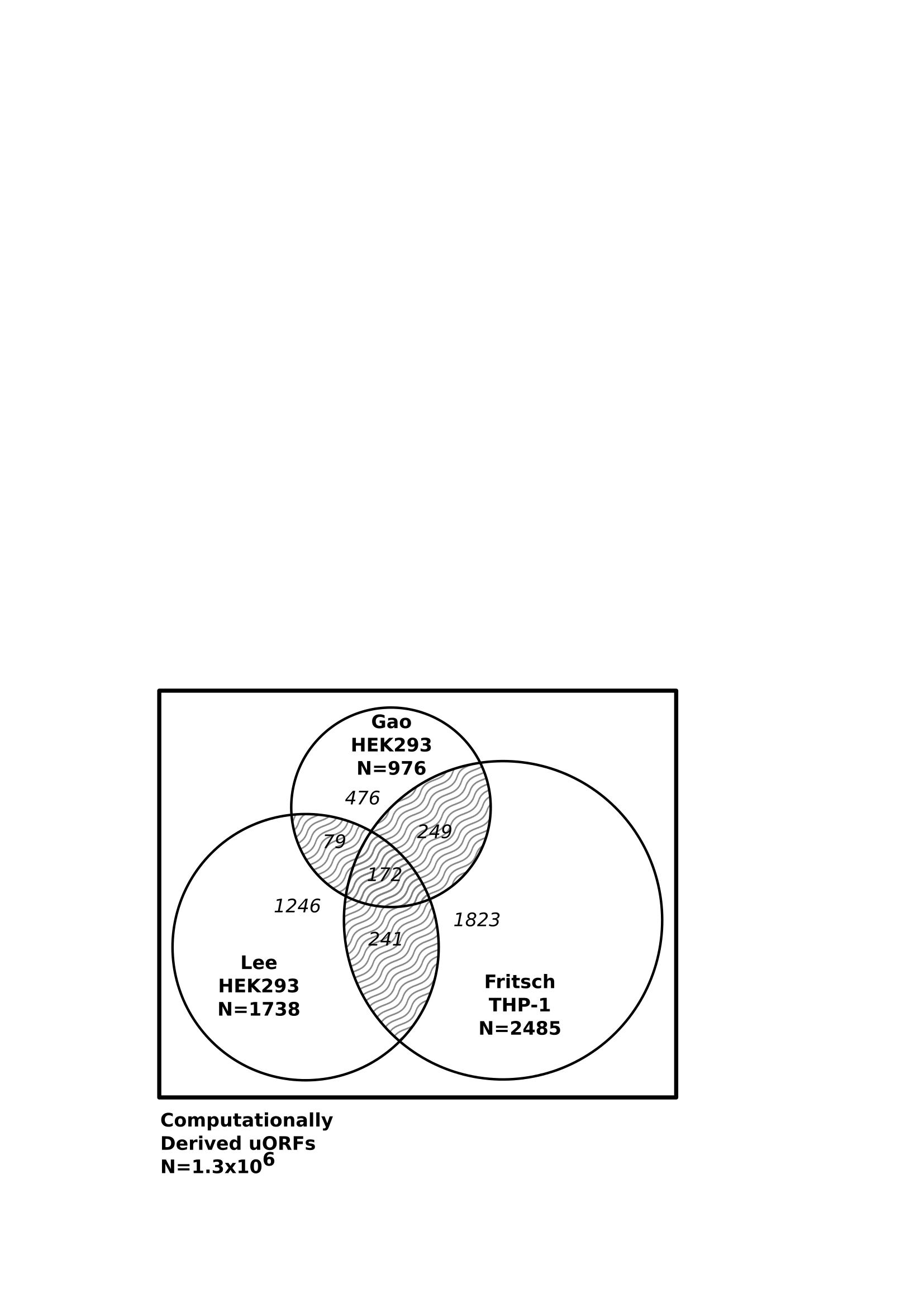 ‹#›
Start Codon Abundance -- uORFs
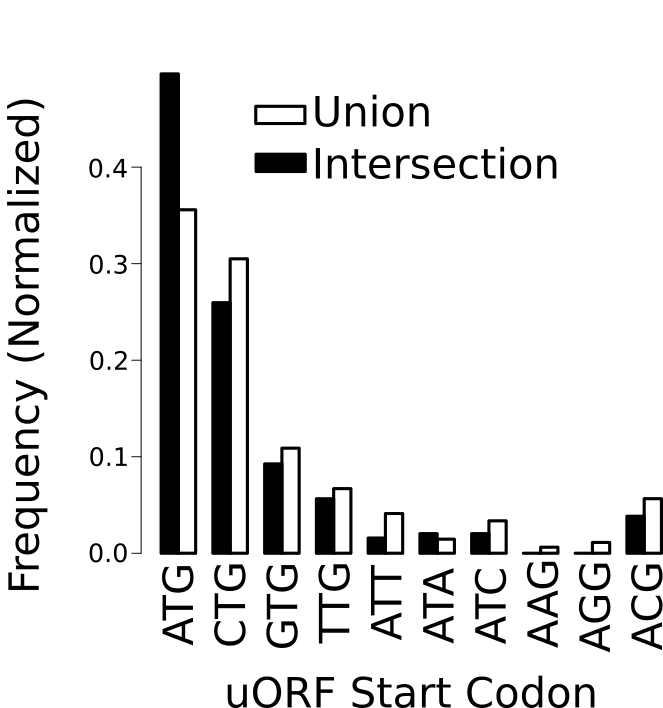 ‹#›
Methodology
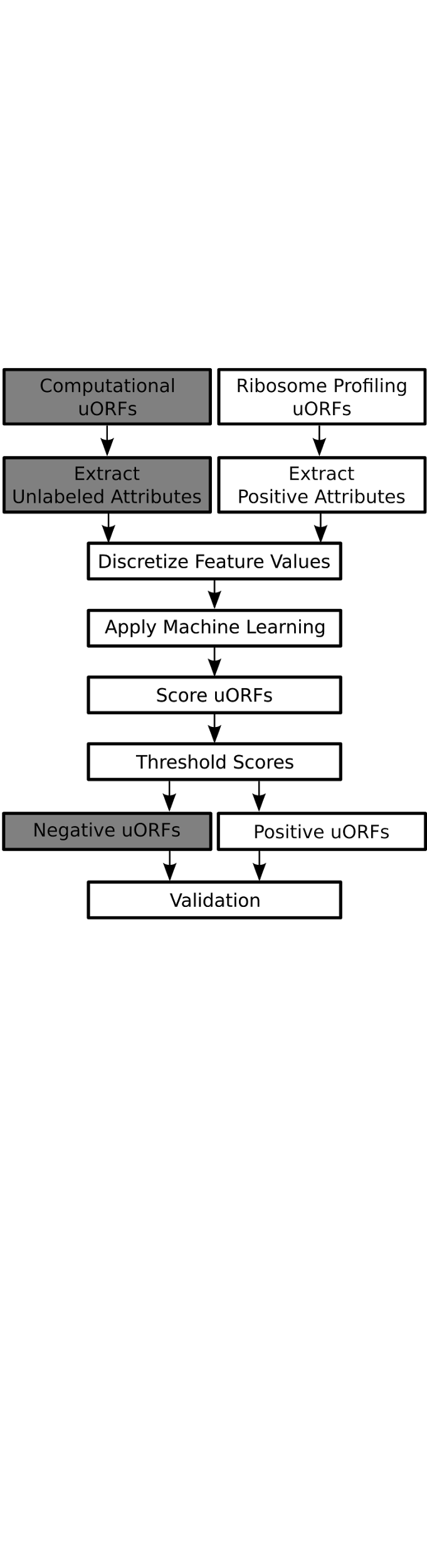 ‹#›
Machine Learning Method: Naive Bayes
Discretization using MDLP algorithm (entropy minimization).
Set1 ={1,2,3,4,5,21,38,49,83,84}
Alternative 1: Set1.1 {1,2,3,4,5} ⋃ Set1.2 {21,38,49,83,84}
Alternative 2: Set 1.1 {1,2} ⋃ Set1.2 {3,4,5,21,38,49,83,84}
Following attribute discretization (Naive Bayes):
P(pos)p(A|pos)p(B|pos) == X
P(neg)p(A|neg)p(B|neg) == Y
‹#›
89 features:





etc...
‹#›
Kolmogorov Smirnov significance/statistic
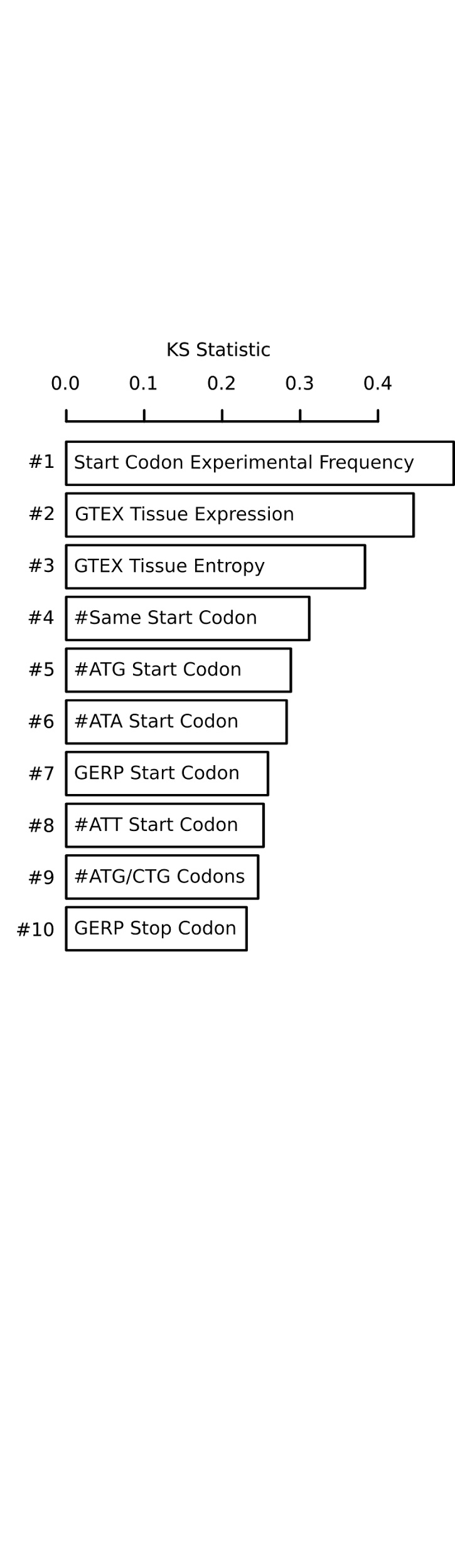 *all p values <<< 0.05
‹#›
Attributes as discriminators
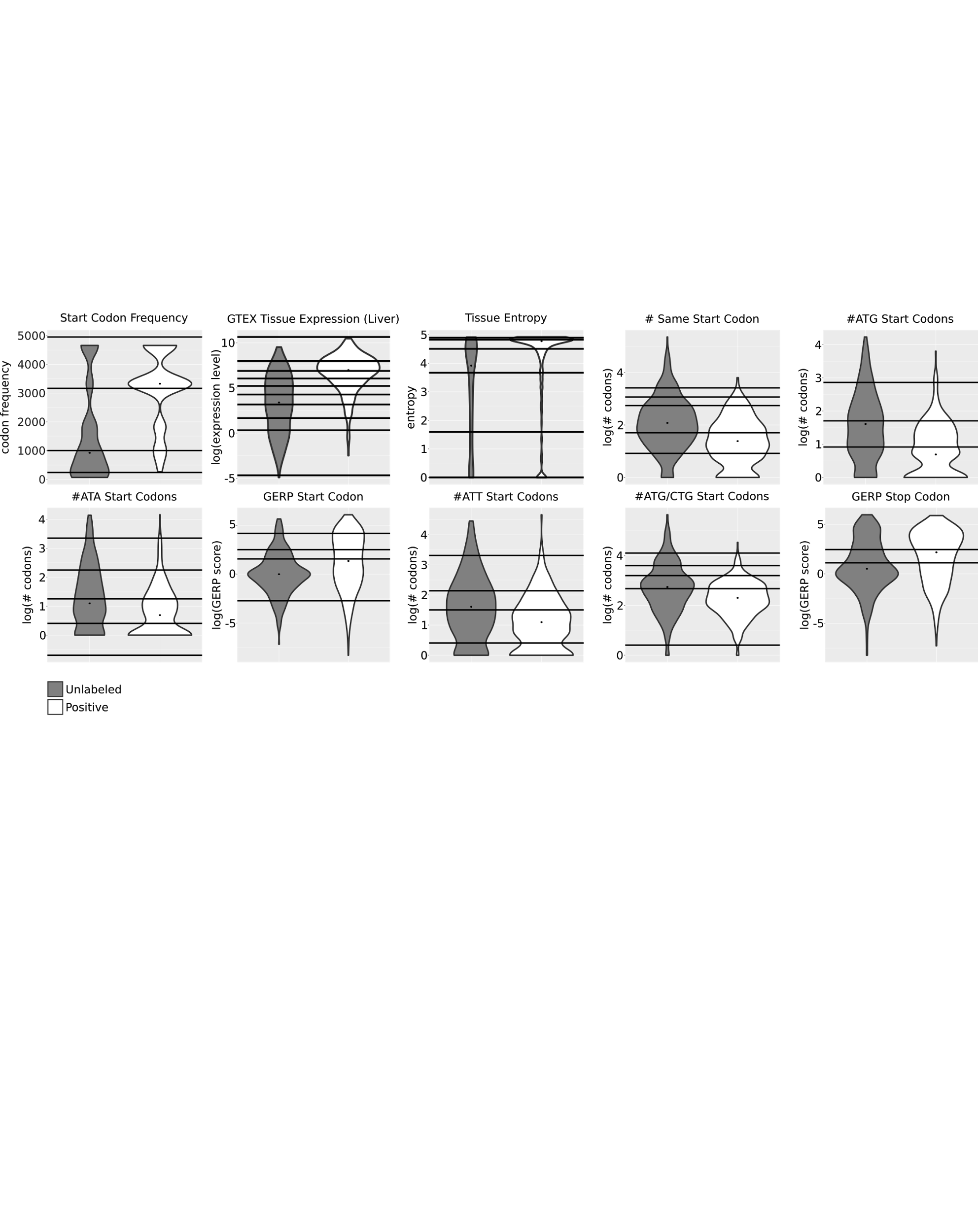 ‹#›
Method Verification/Validation
‹#›
Score Distributions + Thresholding
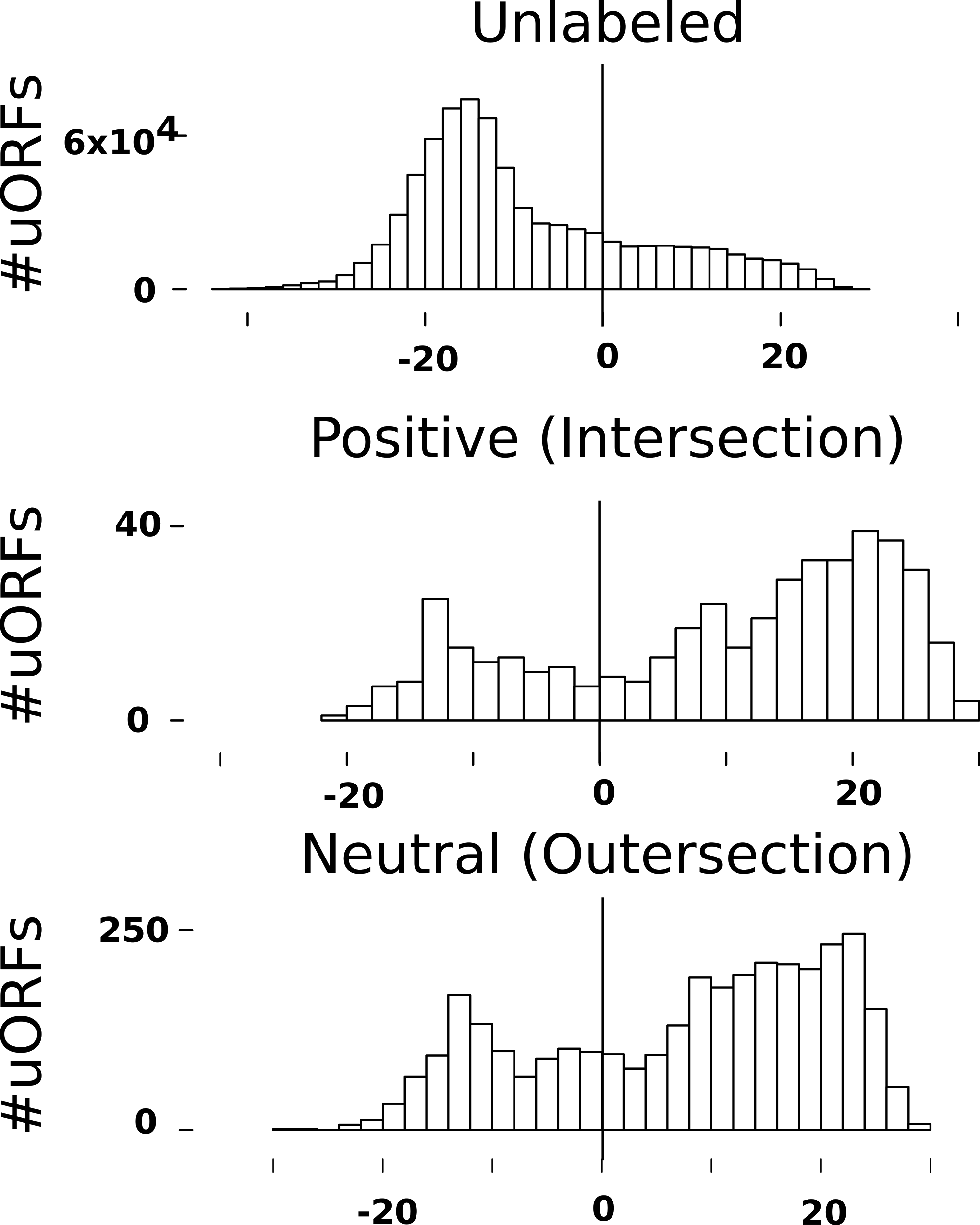 ‹#›
Percentage predicted as positive
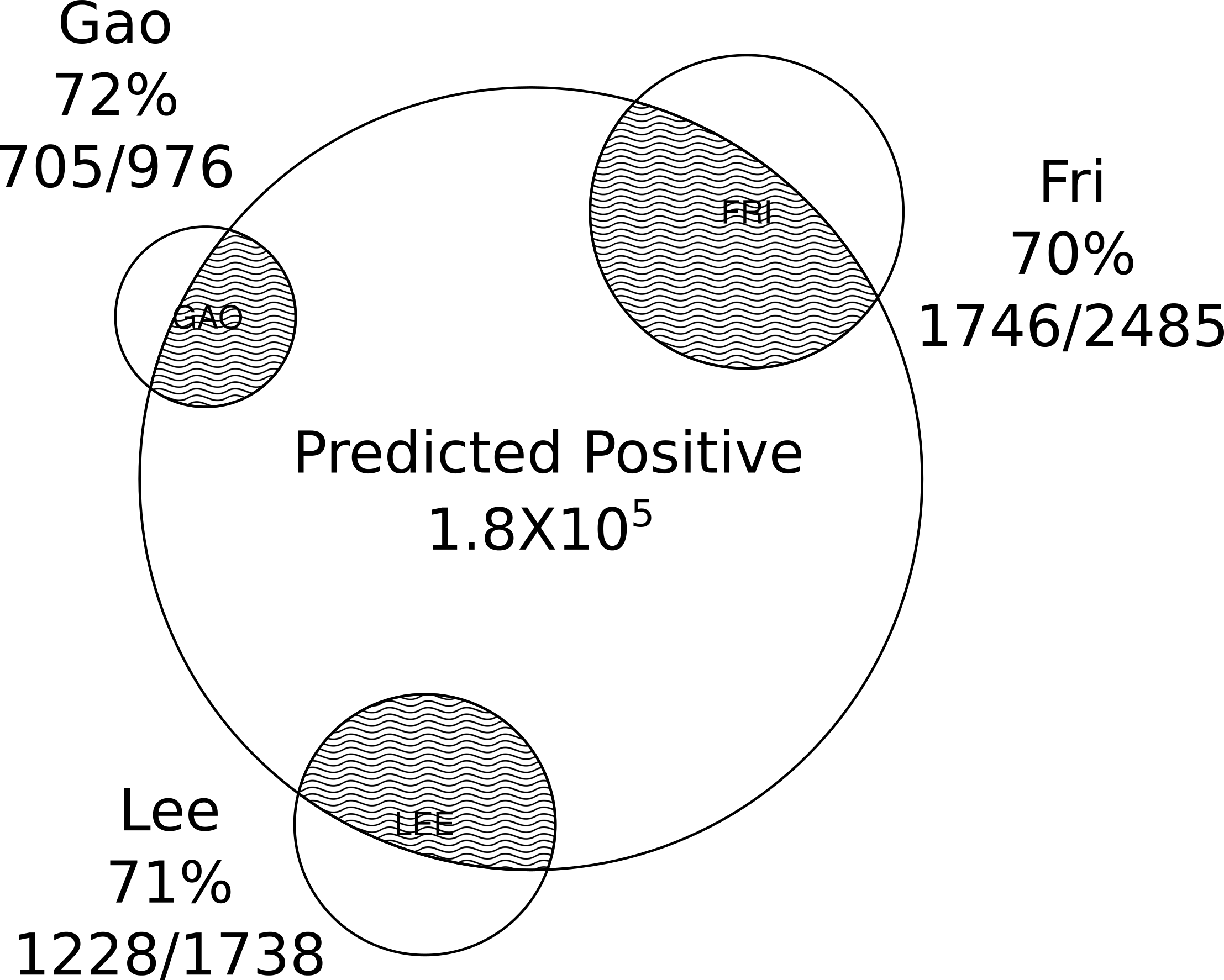 ‹#›
Predicted Positives by Start Codon
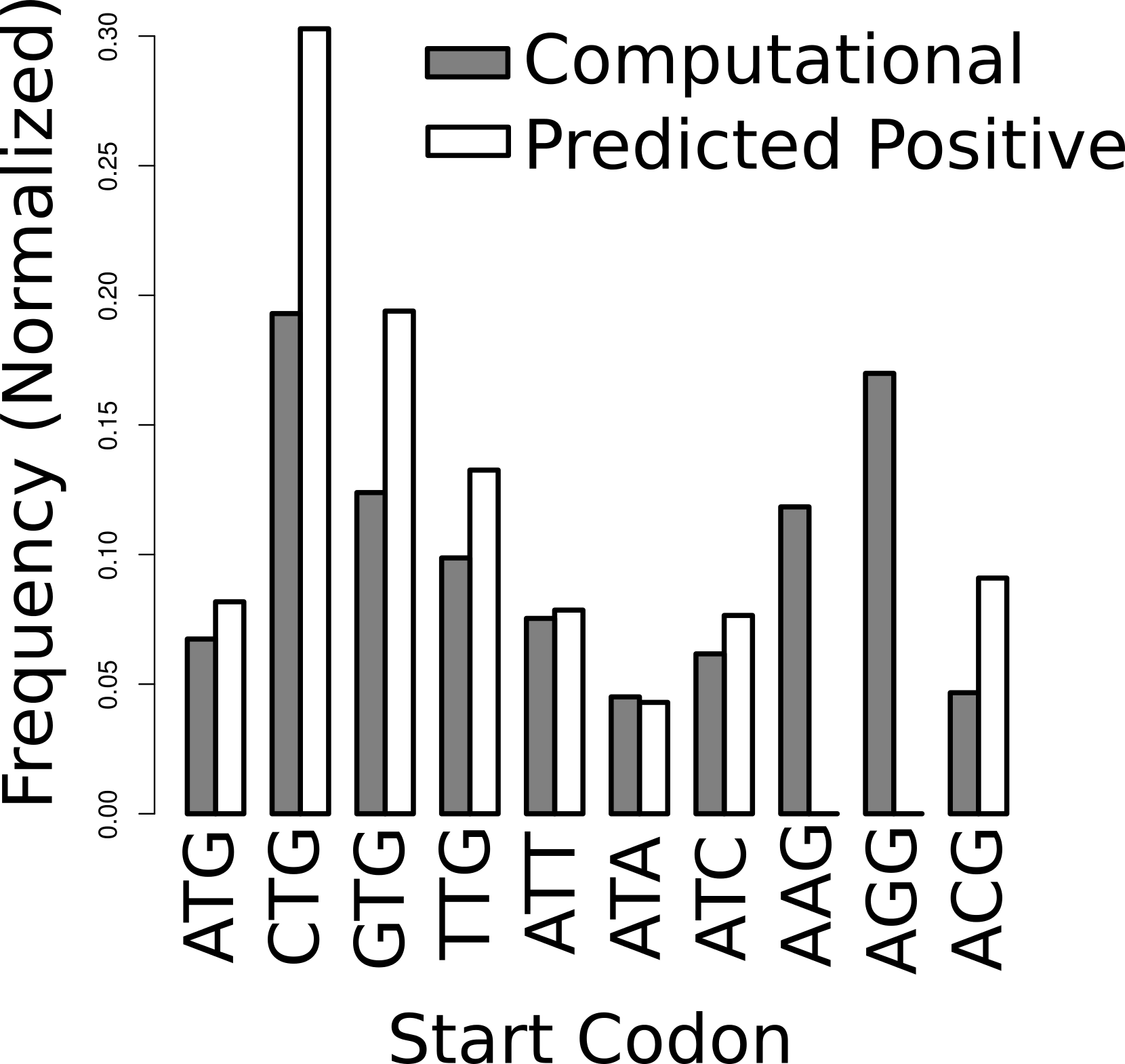 ‹#›
Pairwise validation
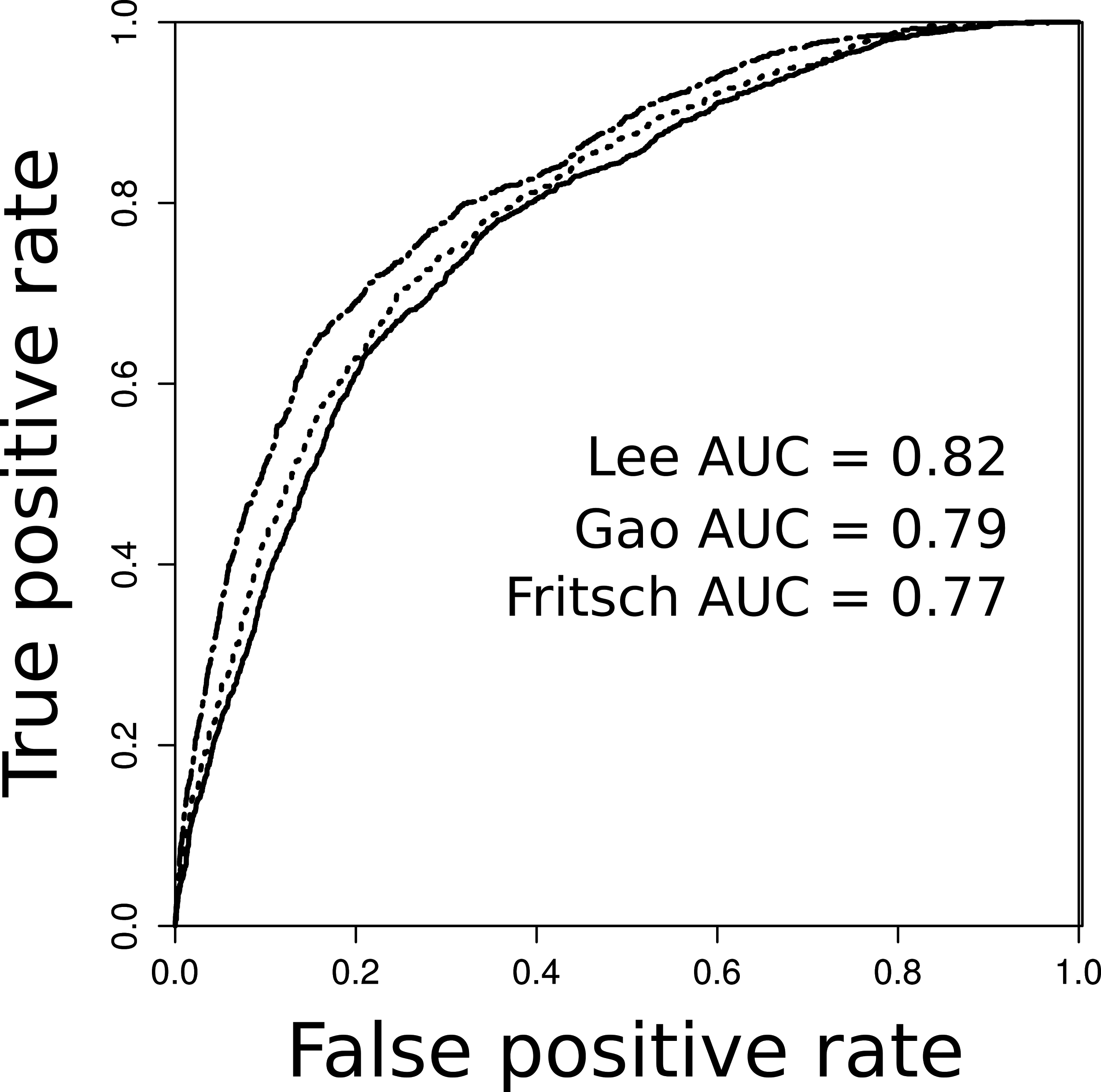 ‹#›
End result
The total set of possible (computationally derived) uORFs in the human genome is associated with a score.
180000 of these uORFs are associated with a positive score.
This list of scored uORFs, may be cross referenced with human variants (healthy and disease).
‹#›
Method Application
‹#›
Start codon interruptions: 1000 Genomes SNVs
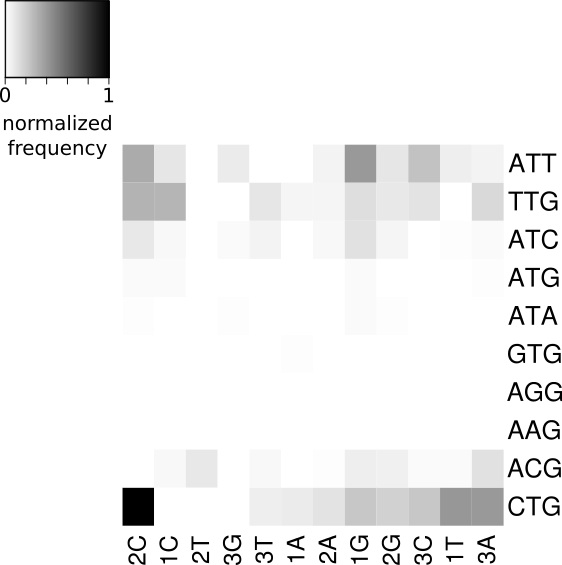 ‹#›
‹#›
Start codon interruptions: PCAWG somatic mutation
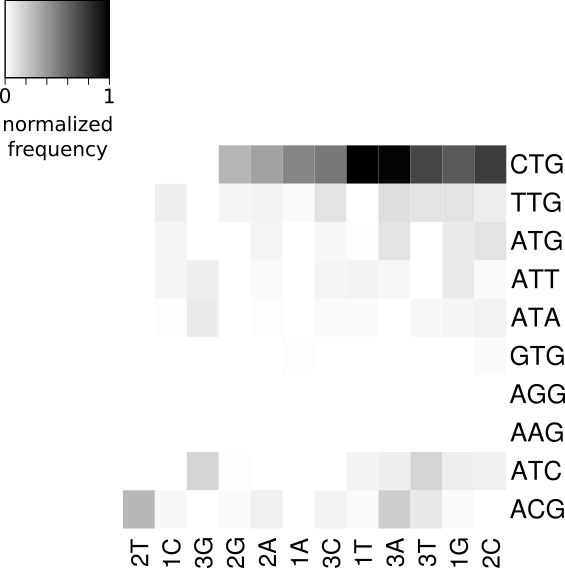 ‹#›
‹#›
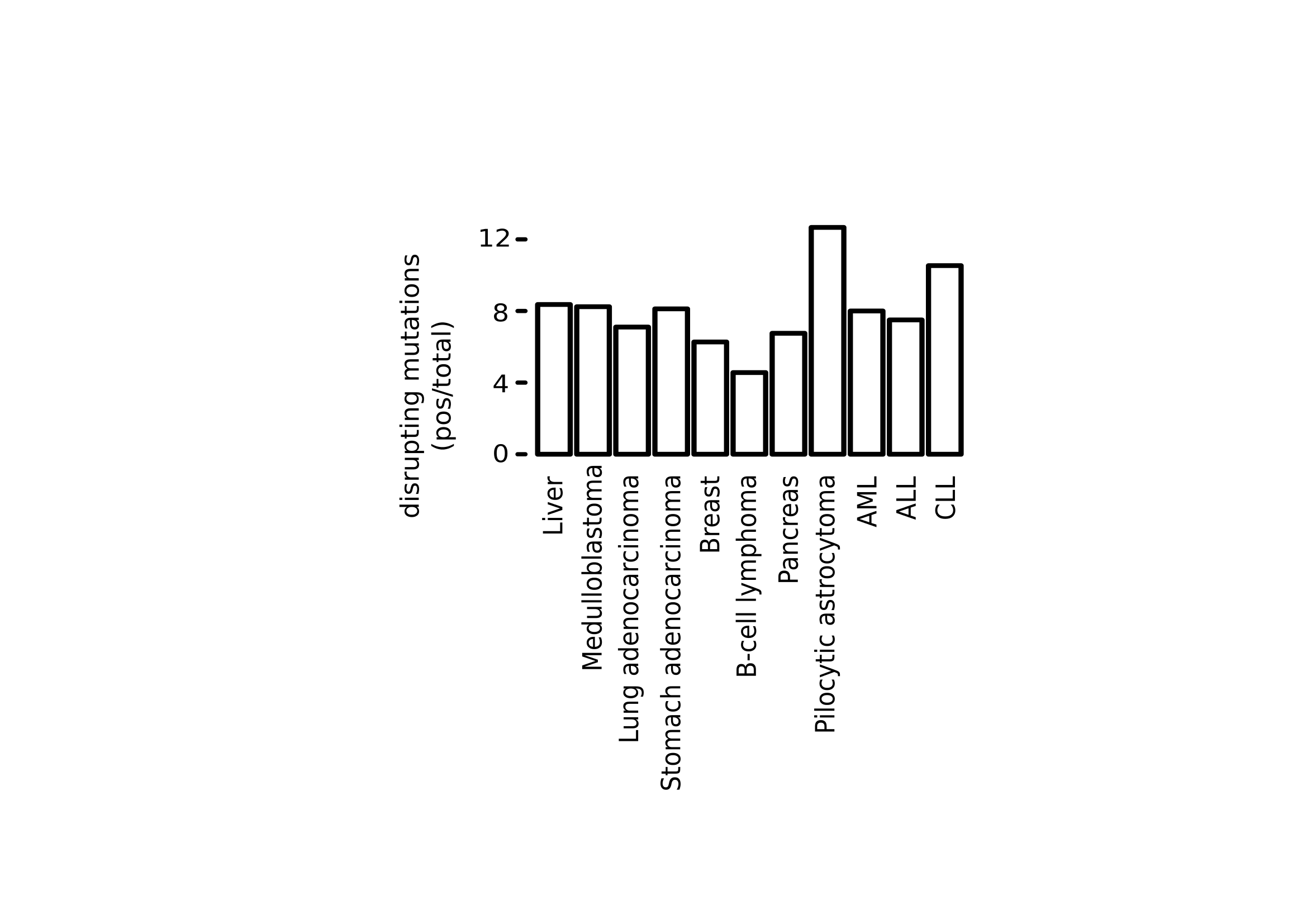 PCAWG interrupting SNPs
‹#›
GO annotation PCAWG interrupting mutations
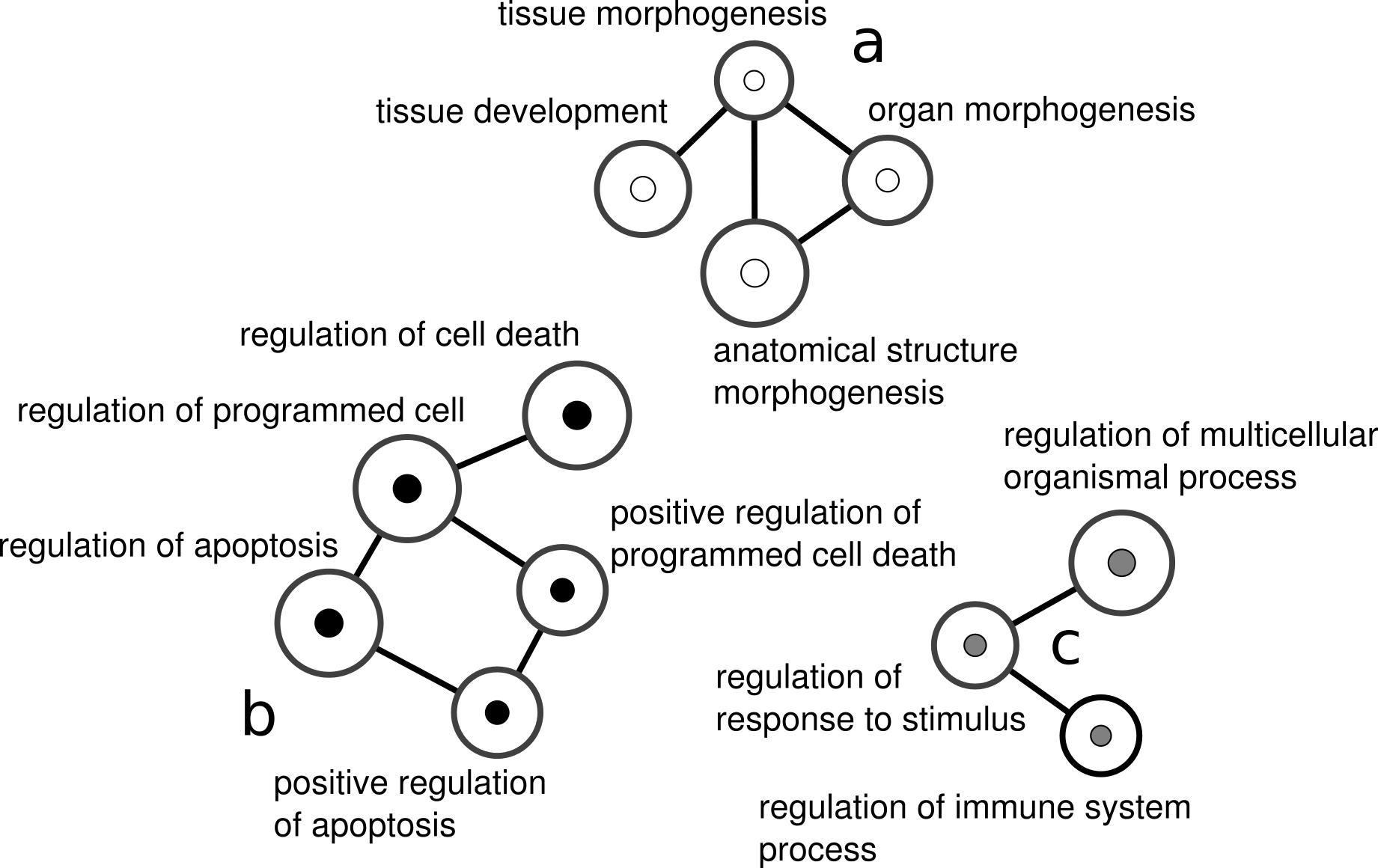 ‹#›
Battle et al: rQTL (ribosome occupancy)
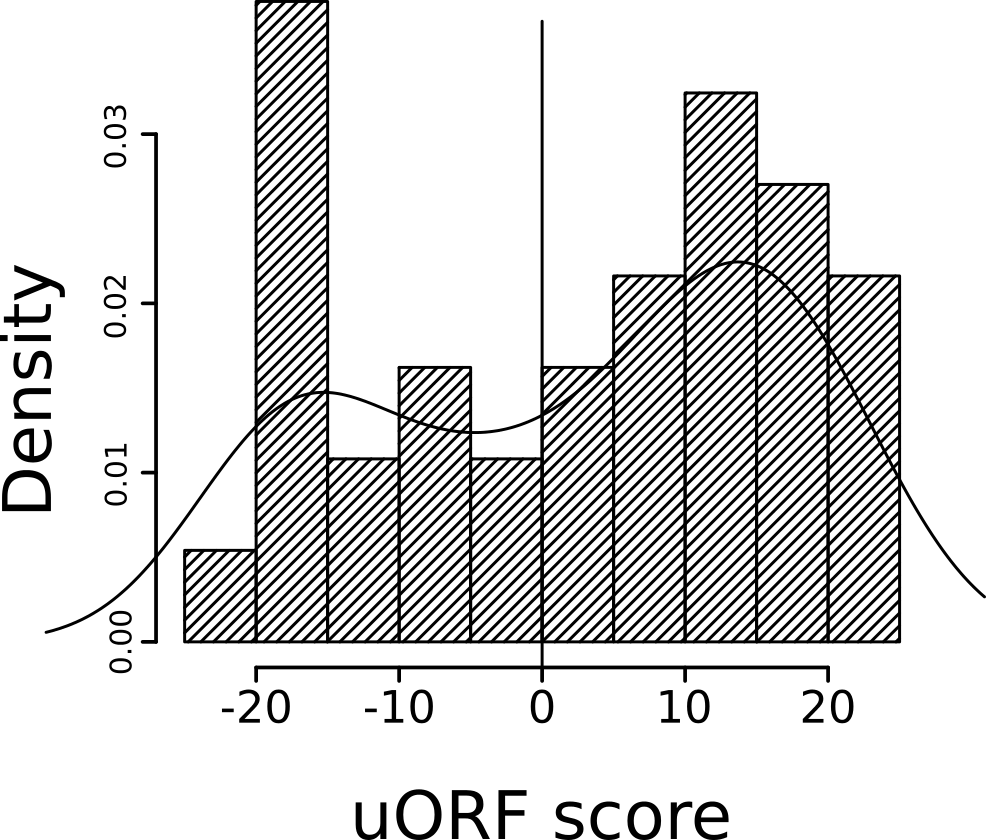 ‹#›
Battle et al.: start codon interrupting SNPs
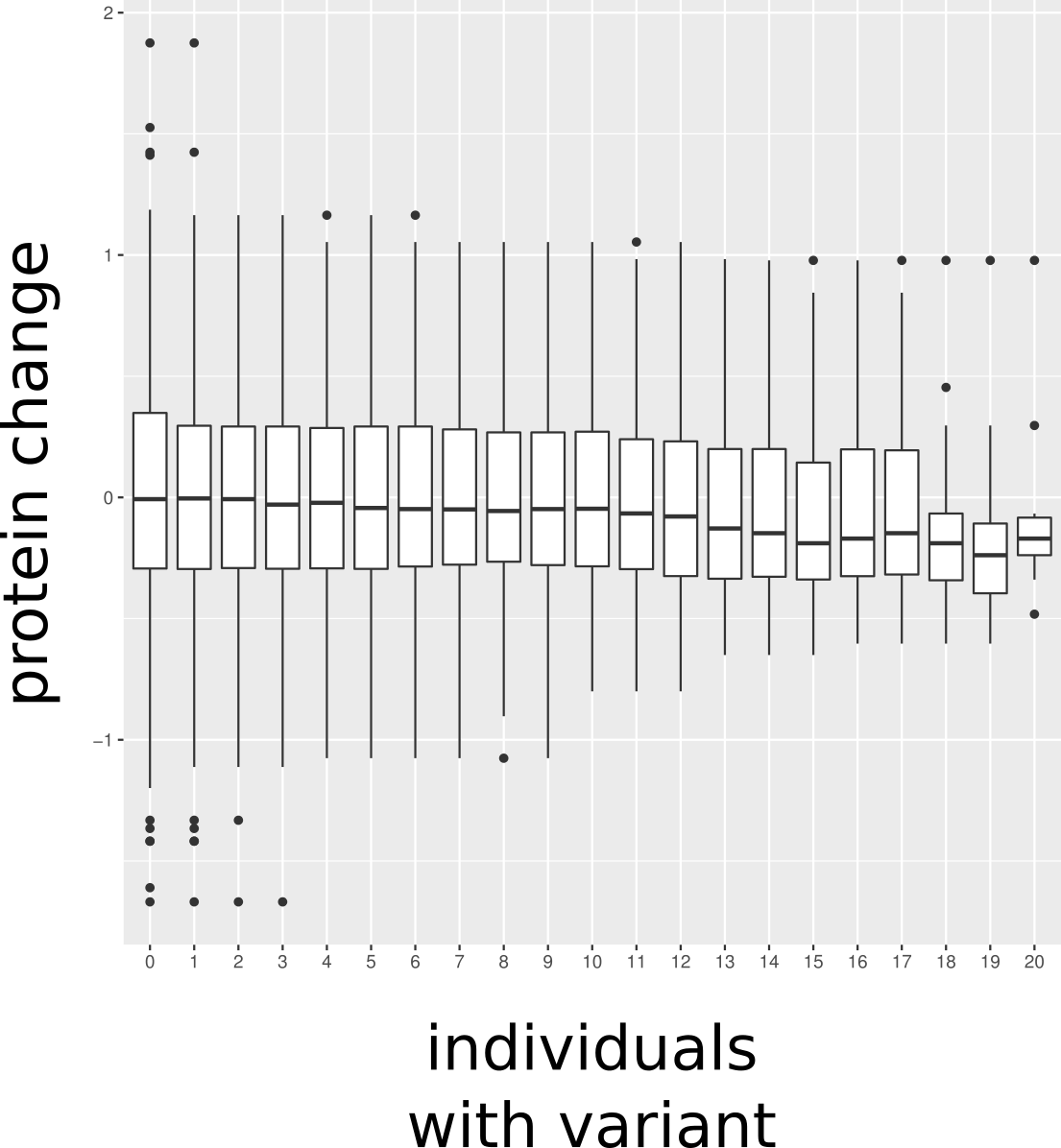 ‹#›
Contributors
Suganthi Balasubramanian -- Ideas + mentorship.
Mayur Pawashe -- Extracting computational uORFs from GENCODE.
Russell Ault -- Initial uORF feature extraction. Initial machine learning algorithm.
Rob Kitchen -- Advice + ideas.
Patrick McGillivray -- Refinement of methods, application of methods, figures + documentation.
‹#›